ΕΣΠΑ 2014-2020Επιτροπή Παρακολούθησης ΕΠ 2017ΕΠ ΥΜΕΠΕΡΑΑ
Ειδική Υπηρεσία Συντονισμού της Εφαρμογής
ΕΣΠΑ 2014-2020 – Ενεργοποίηση (ΔΔ) ΟΠΣ 30/10/2017
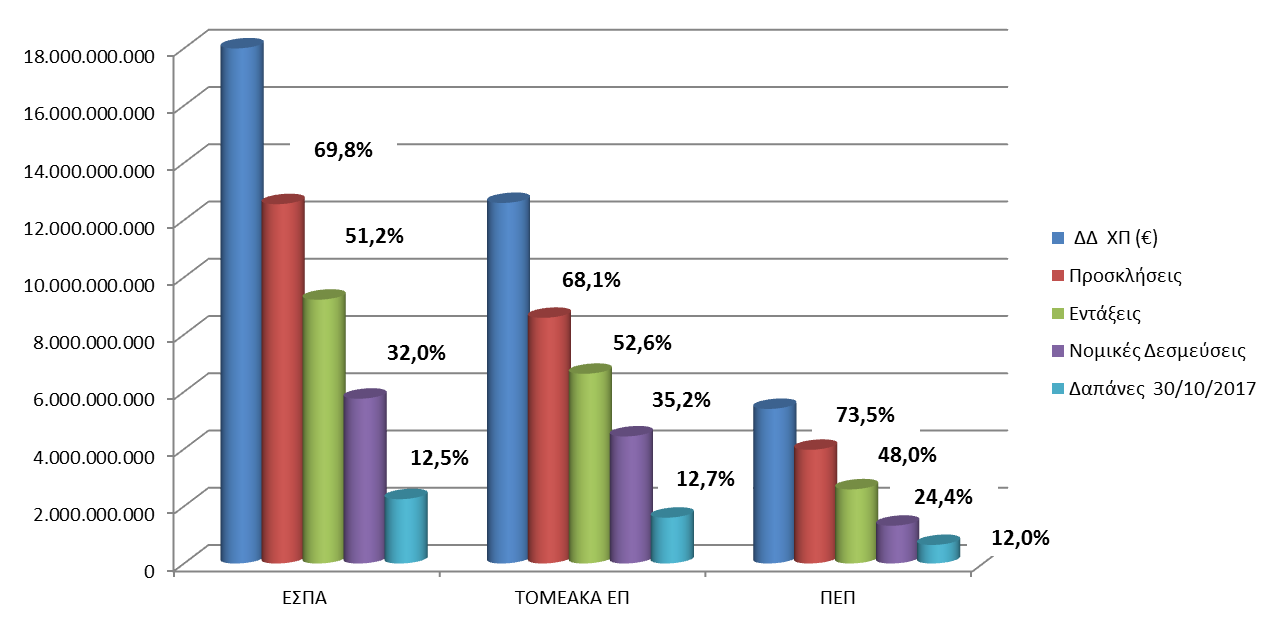 * ΕΠ ΕΣΠΑ χωρίς ΠΑΑ, ΕΠΑλΘ και INTERREG
Άμεσες Προτεραιότητες 2017
Ολοκλήρωση κλεισίματος ΕΣΠΑ 2007-2013
Επίτευξη ετήσιου στόχου δαπανών 2017 με την αξιοποίηση δράσεων και εργαλείων συντονισμού και παρακολούθησης της υλοποίησης των ΕΠ του ΕΣΠΑ 2014-2020
Κλείσιμο ΕΣΠΑ 2007-2013
Εμπρόθεσμη και επιτυχής υποβολή των εγγράφων κλεισίματος στην ΕΕ (31/3/2017) των Ε.Π. του ΕΣΠΑ 2007-2013 χωρίς καμία απώλεια πόρων
Δέσμευση Κοινοτικής Συμμετοχής (€) :20,49 δις € 
Δηλωθείσες κατά το κλείσιμο δαπάνες : 21,6 δις €
Το ΕΣΠΑ έκλεισε με ποσοστό επίτευξης της δέσμευσης κοινοτικής συμμετοχής 105,4%. 
Ικανοποιητικό περιθώριο ασφαλείας για τη μη απώλεια πόρων Κοινοτικής Συμμετοχής, σε περίπτωση εξαιρέσεων δηλωθέντων δαπανών
Συντονισμός για την ανταπόκριση στις παρατηρήσεις της ΕΕ με προθεσμία υποβολής: αρχές Δεκεμβρίου
Επίτευξη Στόχων Δαπανών
Επίτευξη αθροιστικής απορρόφησης 20% για όλο το ΕΣΠΑ το 2017
Μεγιστοποίηση δαπανών για την αύξηση εισροής κοινοτικών πόρων

καθώς και:
Επίτευξη Ν+3 το 2017
Αποθεματικό επίδοσης (2018)
Κατανομή Στόχου Δαπανών 2017 ανά ΕΠ
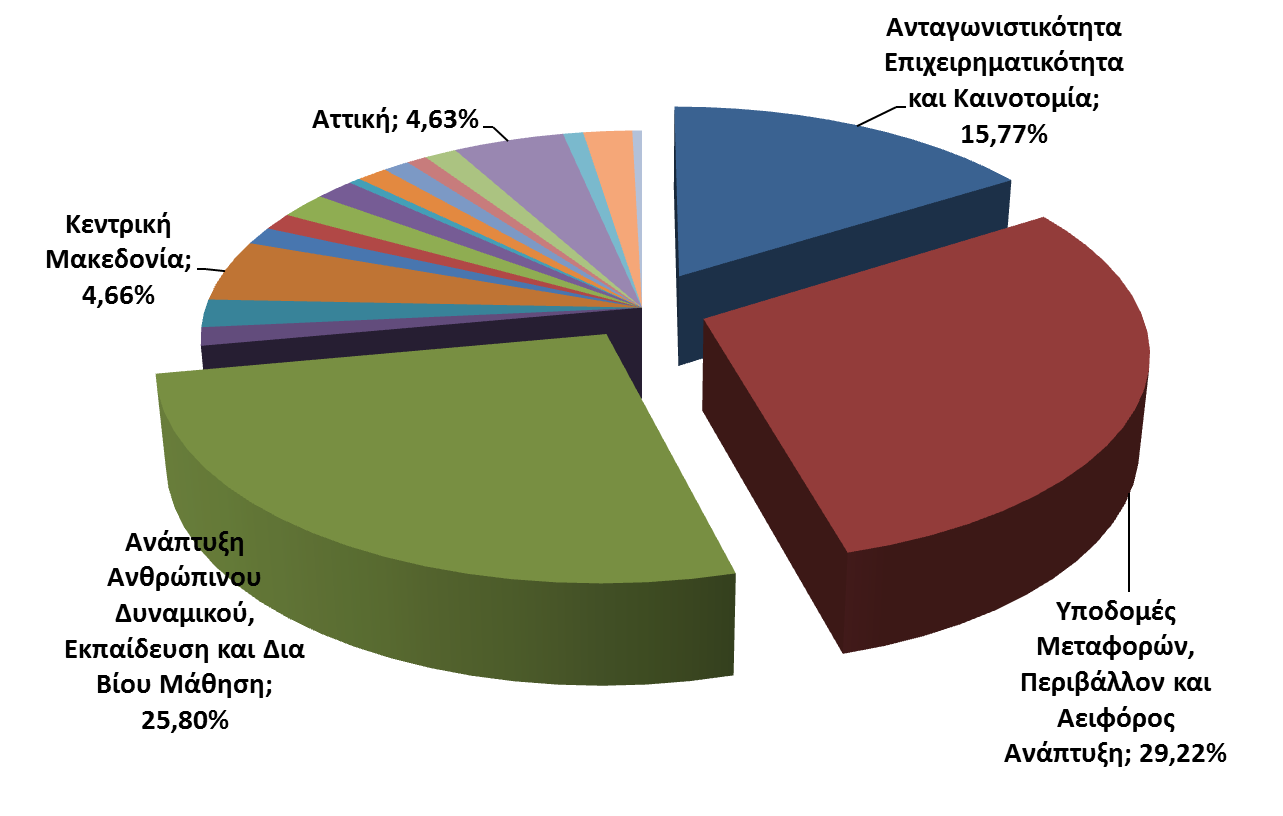 Κατανομή Στόχου Δαπανών 2017 ανά ΕΔΕΤ
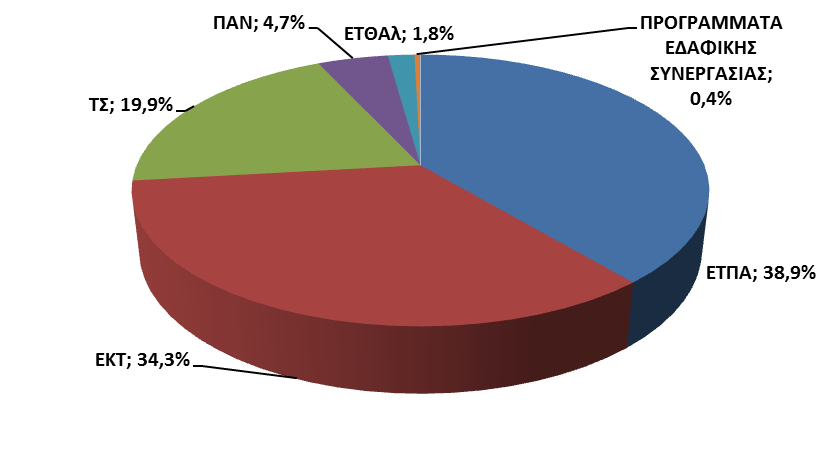 ΕΠ ΥΜΕΠΕΡΑΑ: Απαίτηση Ν+3, ΕΣ (εκ€)
Οι υπολογισμοί βασίζονται στους εν ισχύ χρηματοδοτικούς πίνακες των ΕΠ την 1/10/2017, και δεν έχει ληφθεί υπόψη η πρόταση αναθεώρησης (09/2017)
Διαπιστώσεις
Κανένα τομεακό ή περιφερειακό ΕΠ του ΕΣΠΑ 2014 – 2020 δεν αντιμετωπίζει κίνδυνο απώλειας πόρων λόγω Ν+3, το έτος 2017
Εγρήγορση για την επίτευξη του στόχου δαπανών
Εργαλεία / Ενέργειες Συντονισμού και Παρακολούθησης (1)
Ενέργειες συντονισμού, σε συνεργασία με ΕΥ ΕΑΣ – ΔΑ – Επιτελικές Δομές – τελικούς δικαιούχους για την επιτάχυνση της εφαρμογής και την αντιμετώπιση θεσμικών, διαχειριστικών ζητημάτων 
Παρακολούθηση εφαρμογής τομεακών πολιτικών και επίτευξης στόχων στα ΕΠ του ΕΣΠΑ
Οδηγίες / κατευθύνσεις από ΕΑΣ για την ομοιογενή και αποτελεσματικότερη εφαρμογή των Ε.Π.
Εργαλεία / Ενέργειες Συντονισμού και Παρακολούθησης (2)
Ειδικότερα:
Κατάρτιση και παρακολούθηση Σχεδίων Δράσης Δαπανών για κάθε ΕΠ σε συνεχή συνεργασία με τις ΔΑ 

Συντονισμός για την υποστήριξη τελικών δικαιούχων

Παρακολούθηση Μεγάλων Έργων

Συντονισμός και παρακολούθηση εμβληματικών έργων

Συντονισμός τεχνικής βοήθειας από Μηχανισμό Jaspers
Σχέδια Δράσης Δαπανών
Επικαιροποίηση σε τριμηνιαία βάση 
Συνεχής συνεργασία μεταξύ ΕΥΣΕ / ΔΑ / Επιτελικών Δομών / Δικαιούχων για την εφαρμογή του Σχεδίου Δράσης 
Εντοπισμός και έγκαιρη αντιμετώπιση προβλημάτων στην υλοποίηση
Ρεαλιστική αποτύπωση προβλέψεων
Επιτάχυνση εξειδίκευσης και ένταξης ώριμων έργων
Ποιοτική παρακολούθηση πολλαπλών κανονιστικών δεσμεύσεων (αστικά, κλιματική αλλαγή, θεματική συγκέντρωση
Συντονισμός για την Υποστήριξη των Δικαιούχων
Για την ενδυνάμωση των δικαιούχων των ΕΠ έχουν αναληφθεί ενέργειες υποστήριξης όπως:
Συγκρότηση Ομάδας έργου για το συντονισμό και την παρακολούθηση οριζόντιων και εξειδικευμένων μέτρων σε συνεργασία με υπηρεσίες της ΕΑΣ, τη ΜΟΔ Α.Ε. και τους κατά περίπτωση εμπλεκόμενους φορείς
Κατάρτιση και επεξεργασία σχεδίων υποστήριξης των ΔΑ των ΕΠ για την υποστήριξη δικαιούχων
Διοργάνωση στοχευμένων σεμιναρίων υποστήριξης δικαιούχων σε συνεργασία με τη ΜΟΔ ΑΕ (πχ. εκπαίδευση δικαιούχων στη Θεσσαλονίκη)
Μεγάλα Έργα
Εκτιμώμενος π/υ μεγάλων έργων: 8,67 δις €
Μεγάλα Έργα
Σε σύνολο 34 Μεγάλων Έργων:

Από τα  15 Μεγάλα Έργα phasing, έχει ολοκληρωθεί η διαδικασία κοινοποιήσεων (φάση Β’) στην ΕΕ για τα 12 και είναι σε διαδικασία κοινοποίησης 3 ακόμα Μεγάλα Έργα 

Από τα 19 νέα Μεγάλα Έργα, προγραμματίζεται η υποβολή 3 νέων Μεγάλων Έργων στην ΕΕ, εντός του 2017
Εμβληματικά Έργα (significant)
Σε συμφωνία με την ΕΕ:
καθορίστηκαν 18 εμβληματικά έργα συνολικού π/υ €3 δις περίπου
ενιαίο σύστημα παρακολούθησης μέσω ΟΠΣ
περιοδικές αναφορές στην ΕΕ
Συνεργασία με Μηχανισμό Jaspers
H συνεργασία ξεκίνησε το 2013 και αφορά:
στην υποστήριξη για τη προετοιμασία 13 Φακέλων Μεγάλων Έργων και την υποβολή και ένταξη 8 οριζόντιων έργων ή/και έργων υψηλής τεχνολογίας και στρατηγικής σημασίας σε ΕΠ της ΠΠ 2014-2020 (JASPERS ADVISORY) 
στον ανεξάρτητο ποιοτικό έλεγχο 7 Φακέλων Μεγάλων Έργων (JASPERS IQR) σύμφωνα με το προγραμματισμό των αρμόδιων ΕΥΔΕΠ.

Επίσης, παρέρχεται υποστήριξη στην ΕΥΣΕ για τη διεξαγωγή σεμιναρίων σε ειδικά οριζόντια θέματα (Περιβαλλοντικές Επιπτώσεις, Κλιματική Αλλαγή, Μελέτες Οφέλους - Κόστους, Κρατικές Ενισχύσεις) που σχετίζονται με τη προετοιμασία των Μεγάλων Έργων.
Απαιτούμενες ενέργειες
Τήρηση προθεσμιών ανάληψης νομικών δεσμεύσεων και προθεσμιών/υποχρεώσεων που απορρέουν από το ΣΔΕ

Παρακολούθηση χρονοδιαγραμμάτων υλοποίησης των έργων

Έγκαιρη και πλήρης εισαγωγή στοιχείων στο ΟΠΣ (καταχώριση δαπανών)

Επιτάχυνση των διαδικασιών διοικητικής ολοκλήρωσης των πράξεων που έχουν ολοκληρώσει το φυσικό και οικονομικό τους αντικείμενο
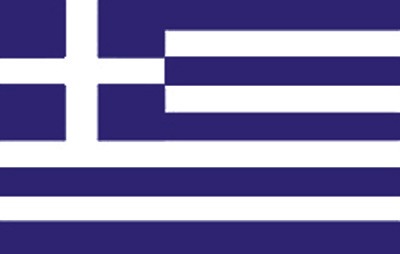 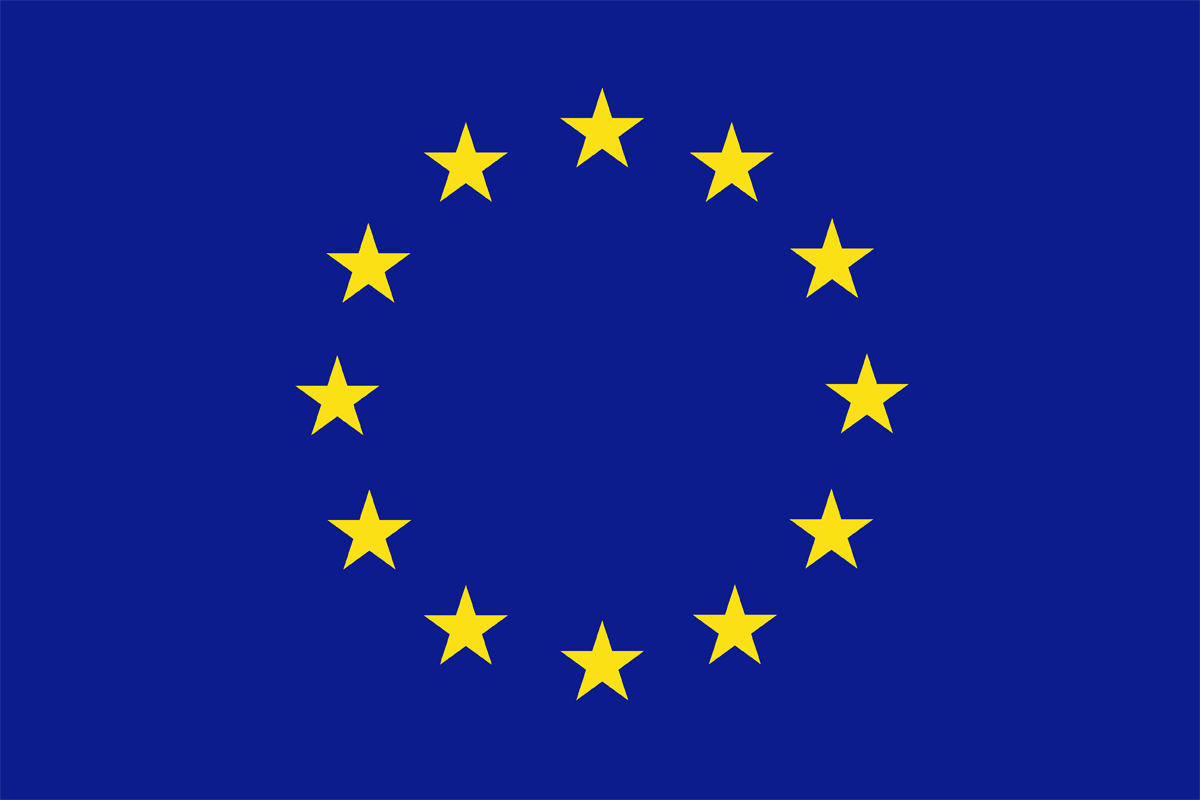 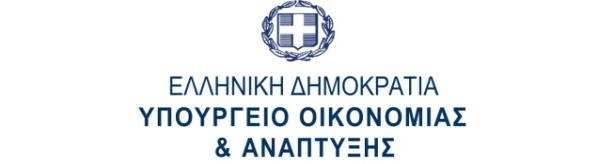 Μηχανισμός «Συνδέοντας την Ευρώπη - CEF»Διευρωπαϊκό Δίκτυο Μεταφορών/Ενέργειας/Τηλεπικοινωνιών
ΕΙΔΙΚΗ ΥΠΗΡΕΣΙΑ ΤΟΥ ΣΥΝΤΟΝΙΣΜΟΥ ΤΗΣ ΕΦΑΡΜΟΓΗΣ (ΕΥΣΕ)
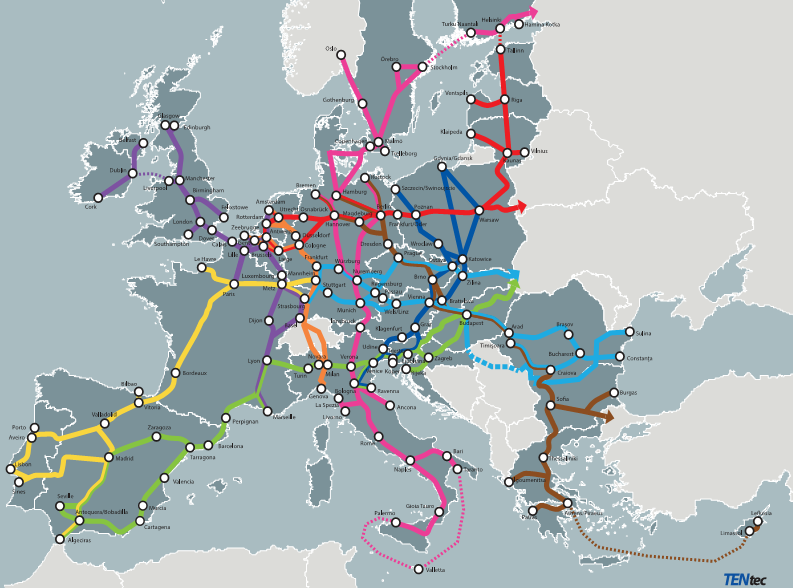 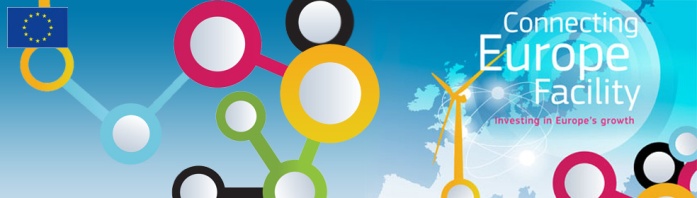 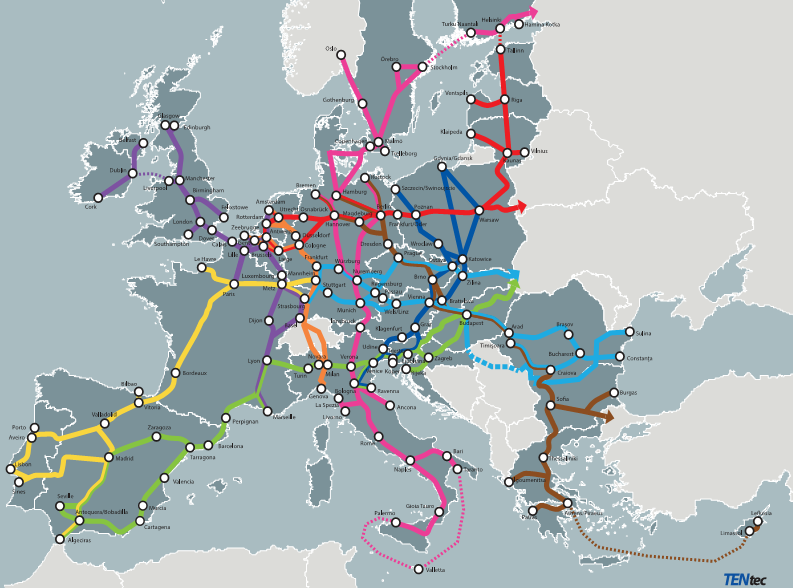 ΔΙΑΔΡΟΜΟΣ ORIENT EASΤ/MED
(Ο.Ε.Μ.)
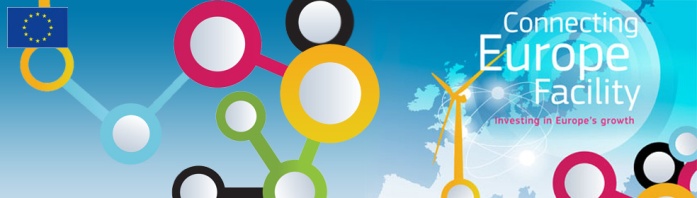 ΔΙΑΔΡΟΜΟΣ ORIENT EASΤ/MED   (Ο.Ε.Μ.)
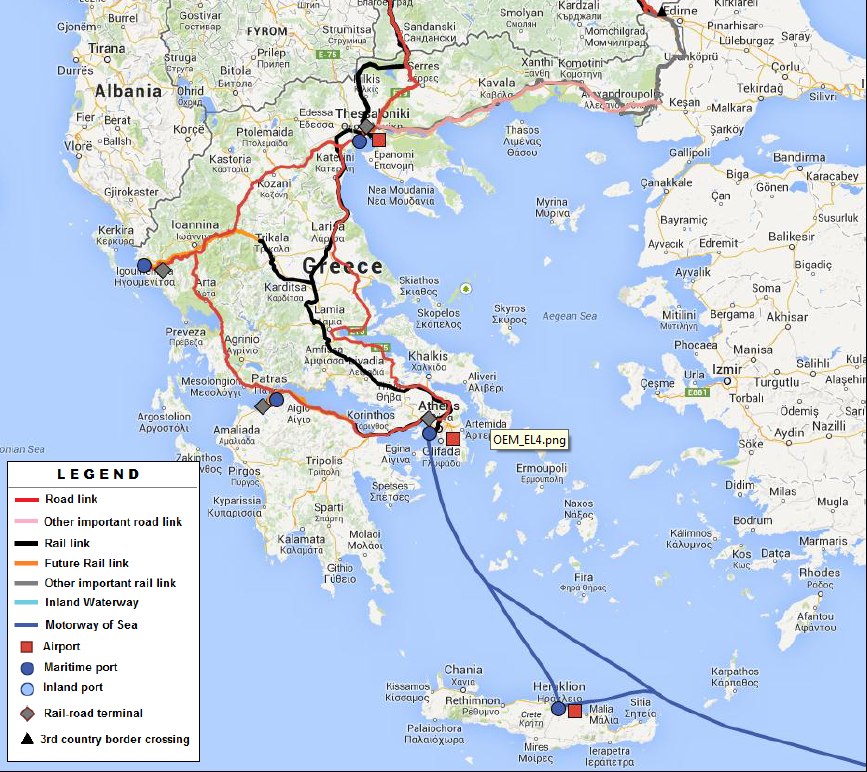 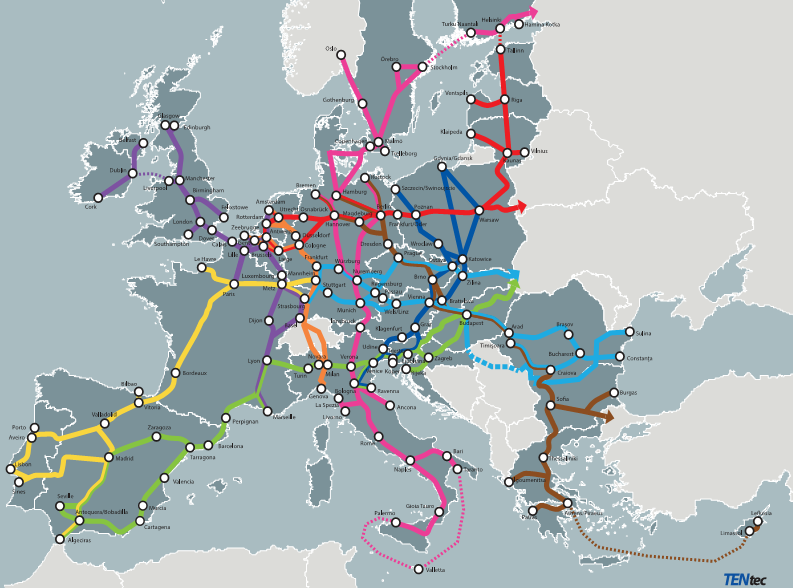 Χρηματοδότηση ΔΕΔ 
Προγραμματικής Περιόδου 2014-2020
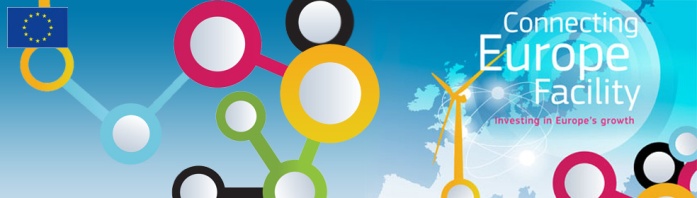 Χρηματοδότηση Διευρωπαϊκών Δικτύων
Προγραμματικής Περιόδου 2014-2020
Από τα οποία 11,31 Β € από το Ταμείο Συνοχής για τα 14 Κ-Μ
(580Μ€ quota μας)
Συνολικός Προϋπολογισμός
CEF
29,94B€
Στα ποσά περιλαμβάνονται και πόροι από τα χρηματοδοτικά εργαλεία (3Μ €)
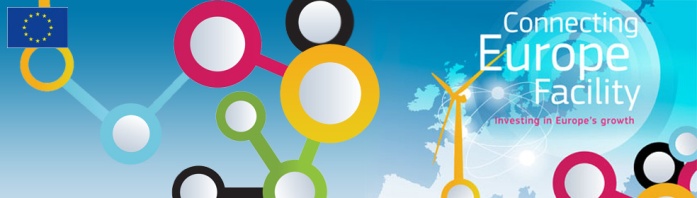 Συμπληρωματικότητα CEF – Διαρθρωτικά Ταμεία (ESI Funds)
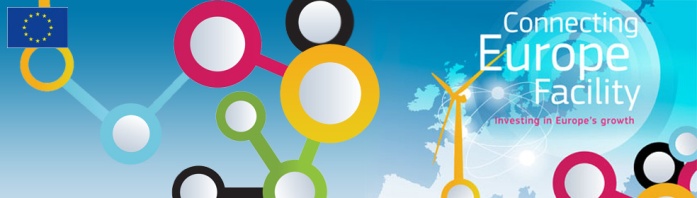 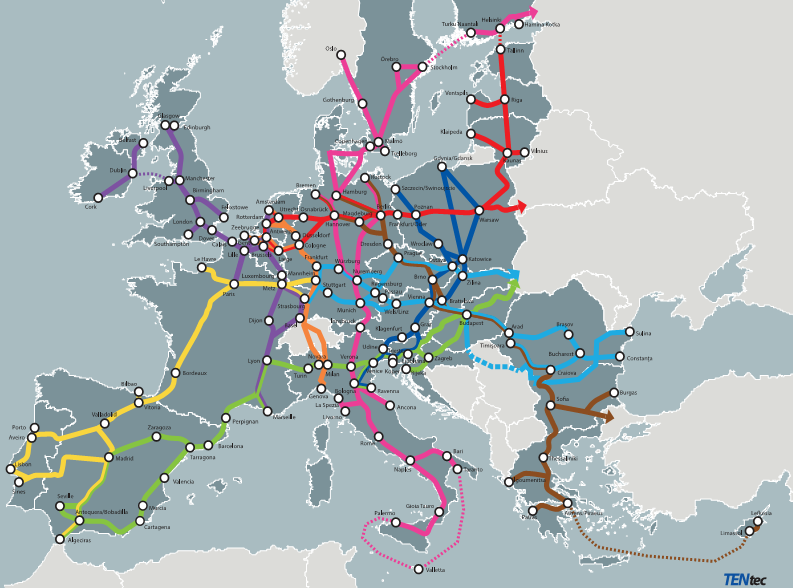 ΕΓΚΕΚΡΙΜΜΕΝA ΕΡΓΑ CEF
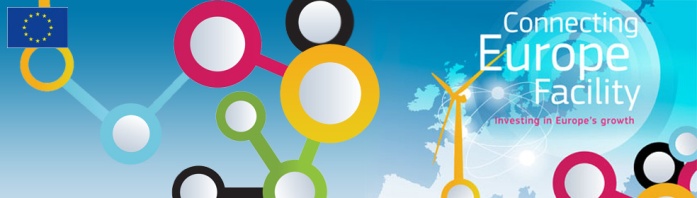 * Τα ποσά αφορούν την ελληνική συμμετοχή
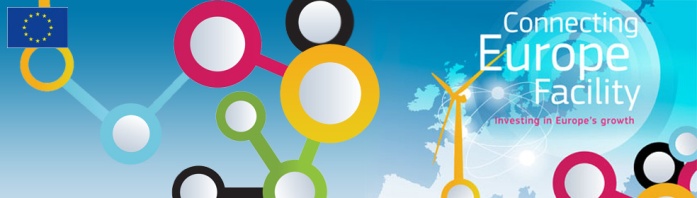 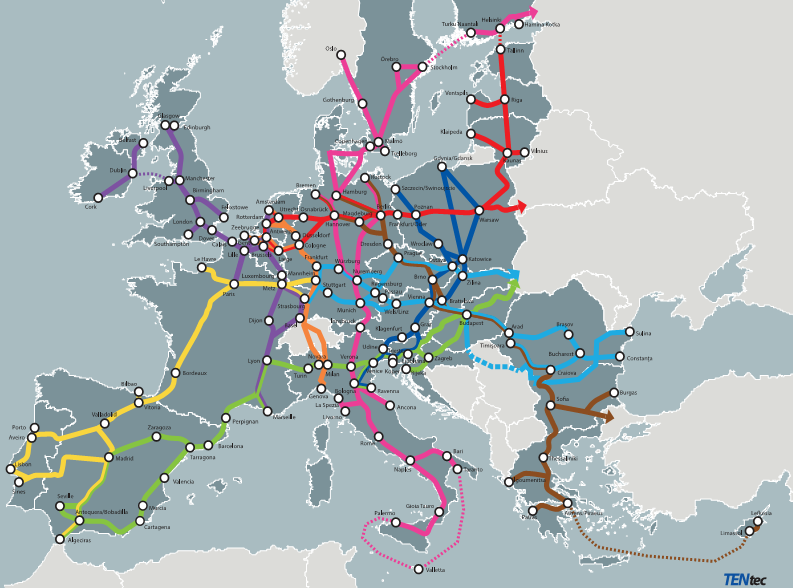 Εγκεκριμένες προτάσεις CEF – Transport
Φάκελος Ταμείου Συνοχής
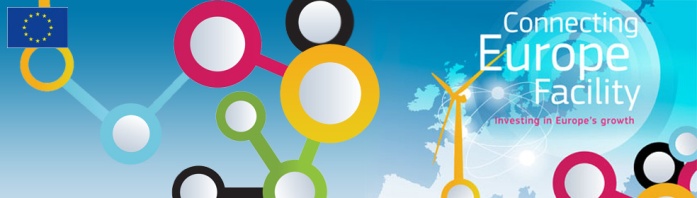 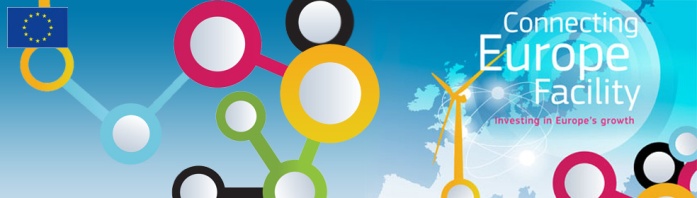 * It’s not include Technical Assistance projects etc
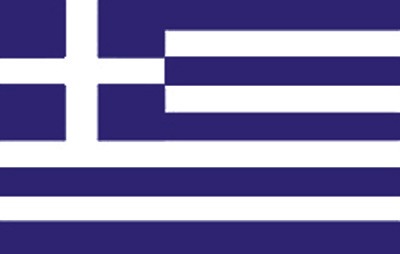 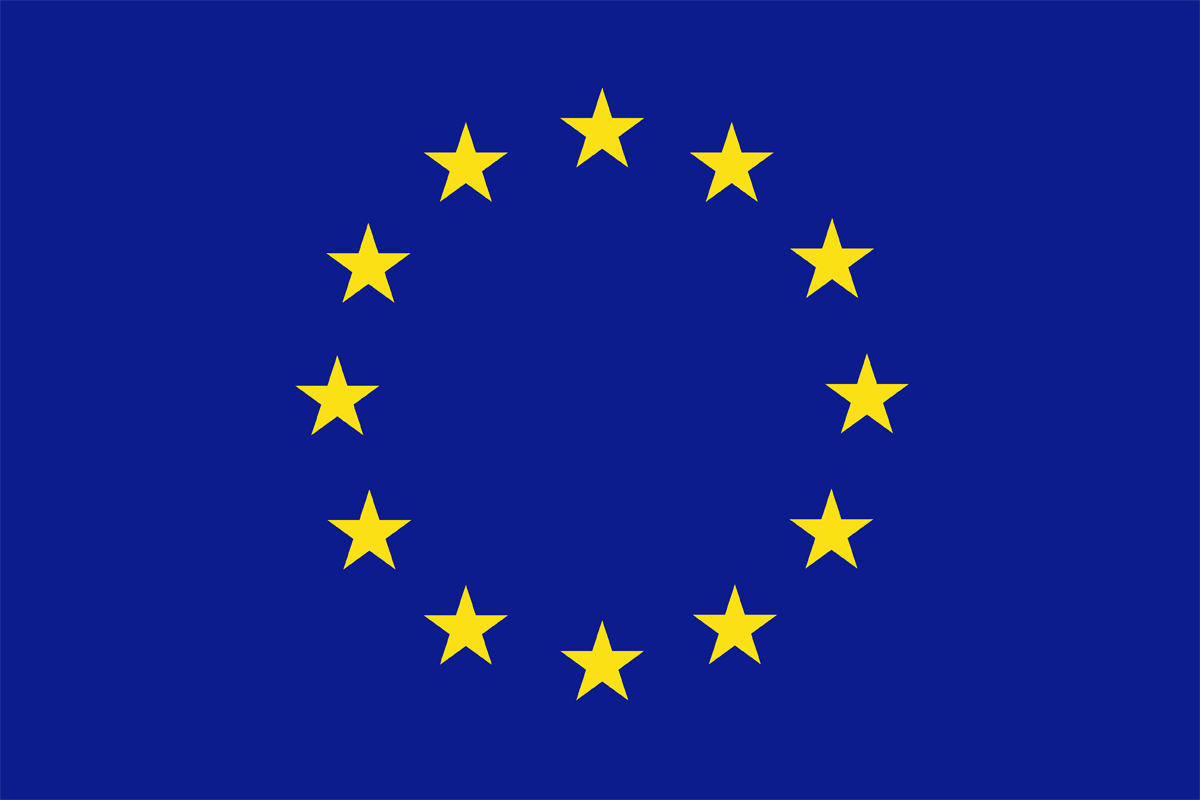 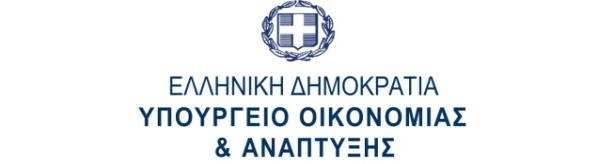 CEF Transport Blending Call
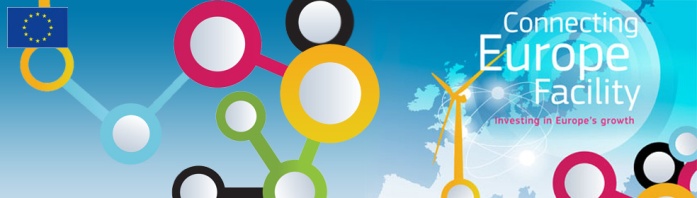 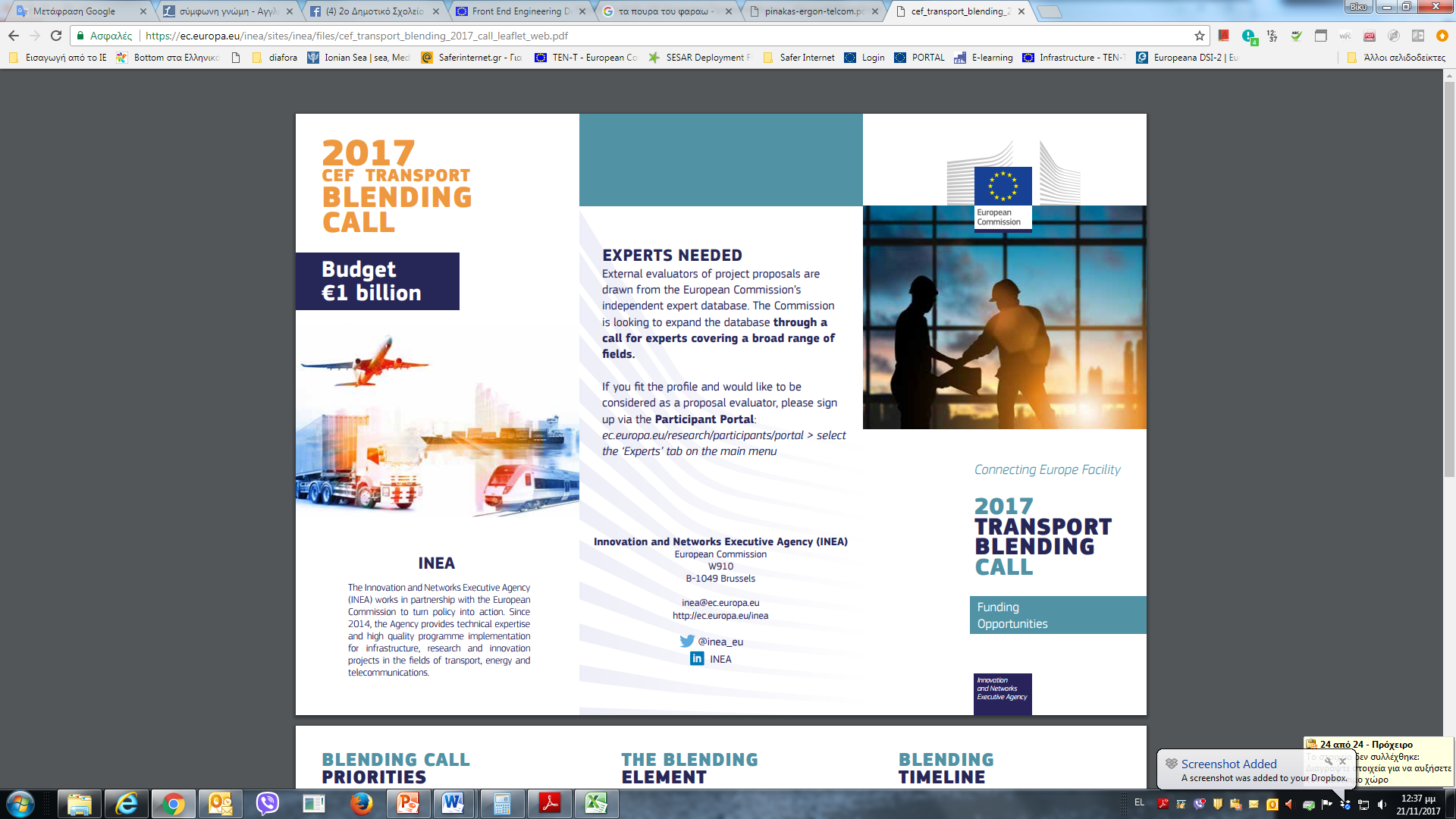 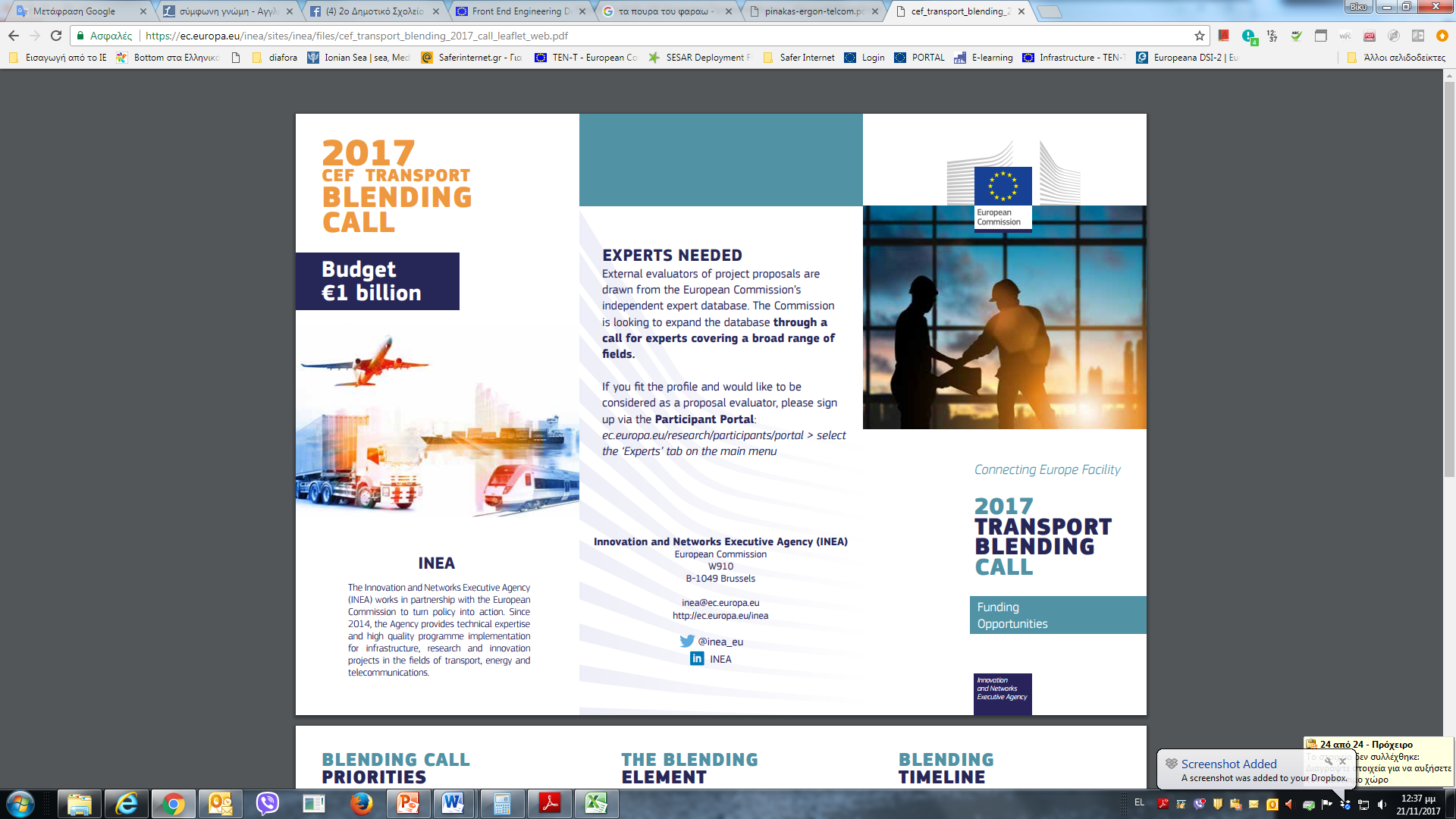 #CEFBlending 
Εκδόθηκε νέα πρόσκληση με αριθμ. πρωτ. 124270/13-11-2017 η οποία είναι αναρτημένη στην ιστοσελίδα μας:  https://2007-2013.espa.gr/el/Pages/cefCalls.aspx
CEF TRANSPORT BLENDING CALL
σε Μ€
Υπάρχει δυνατότητα της Επιτροπής για εσωτερική ανακατανομή των προϋπολογισμών της συνολικής πρόσκλησης της τάξης των 20%
Ευχαριστούμε για την προσοχή σας 

Ειδική Υπηρεσία Συντονισμού της Εφαρμογής

Γεώργιος Λογοθέτης
Προϊστάμενος ΕΥΣΕ
glogothetis@mnec.gr